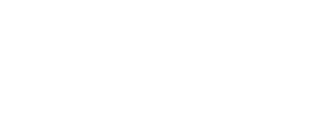 4
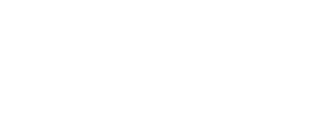 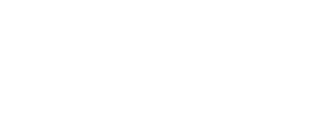 3
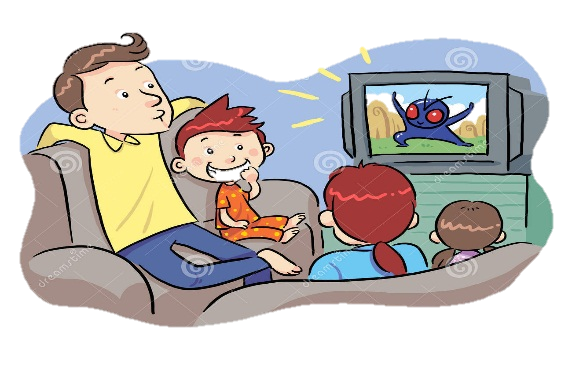 2
1
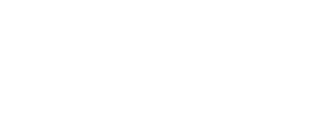 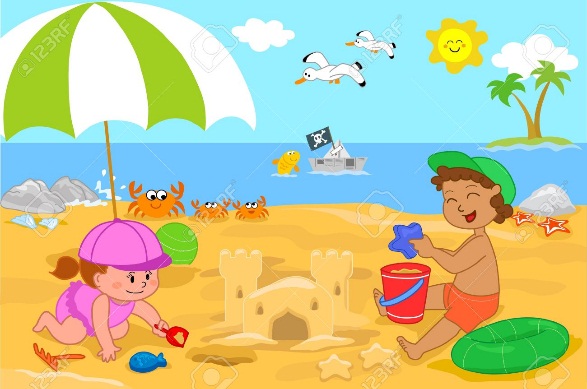 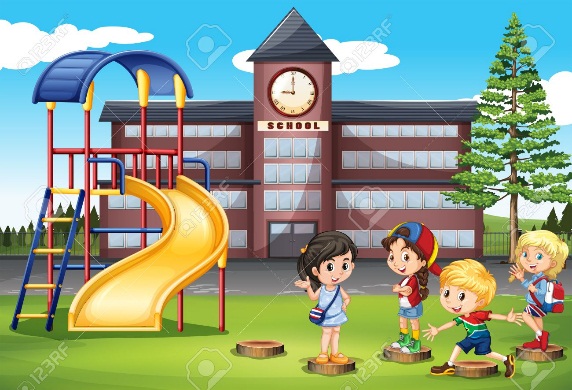 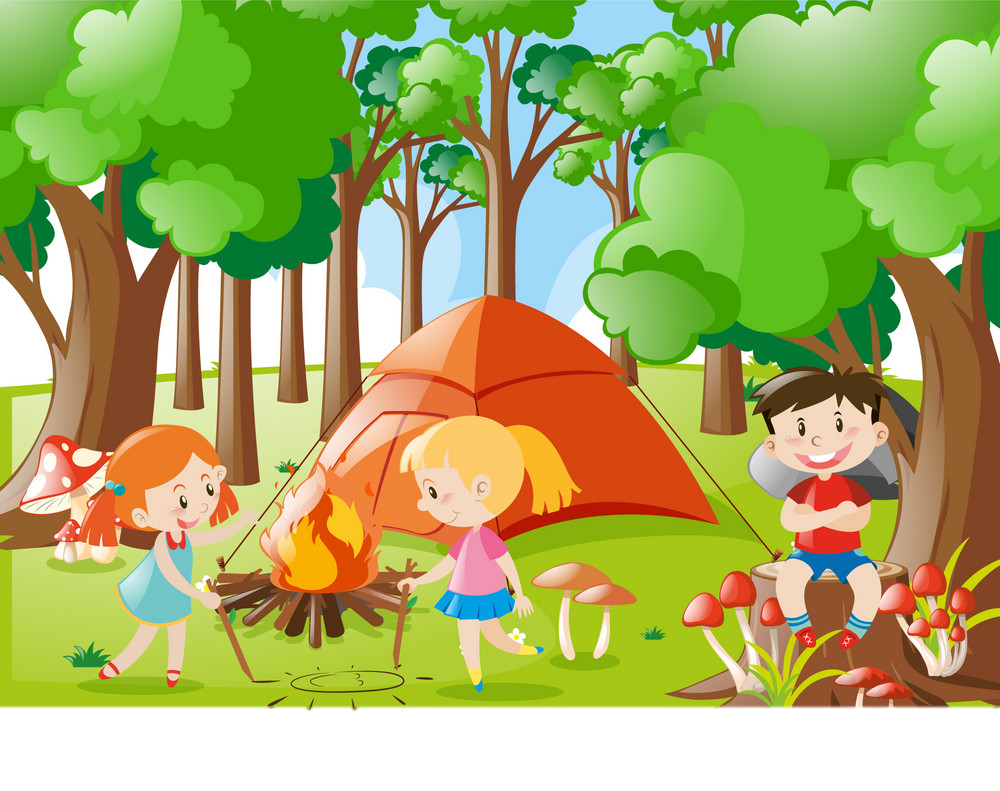 8
at the beach
in the countryside
7
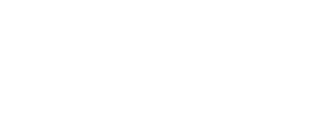 6
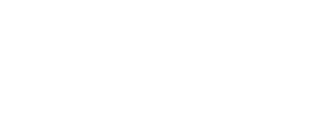 at school
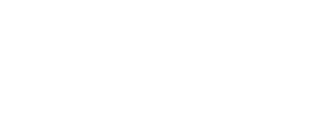 5
at home
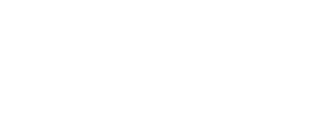 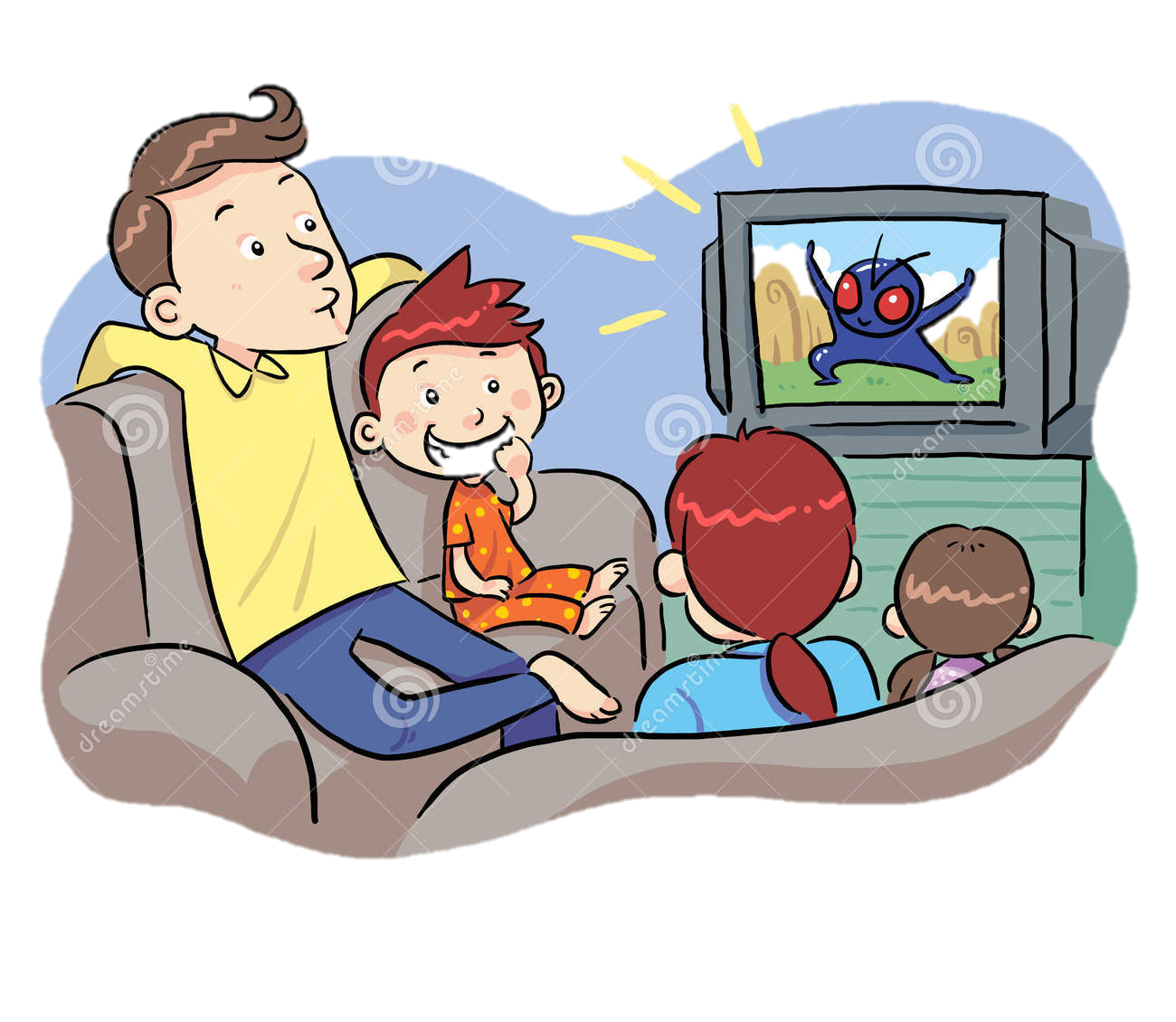 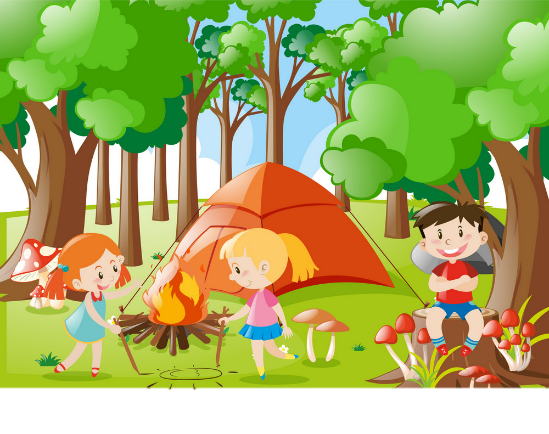 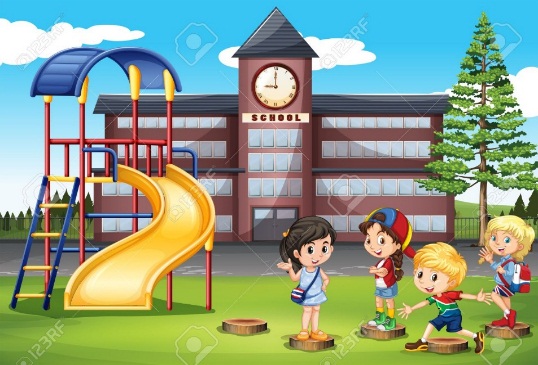 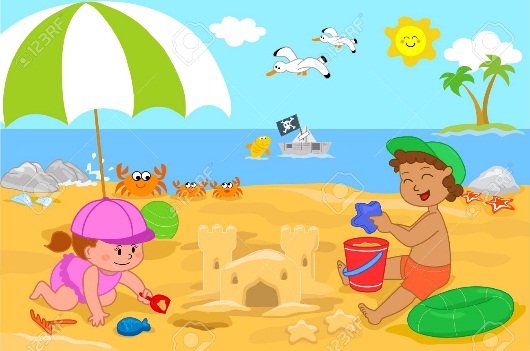 [Speaker Notes: In the countryside 7
At school 6
At home 5
At the beach 8]
Monday, October 2th, 2018
UNIT 5: WHERE WILL YOU BE THIS WEEKEND?
Lesson 2: parts 1,2,3 (p.32)
Objective:
In the end of the lesson, students will be able to ask and answer questions about what someone will do.
Mục tiêu:
Kết thúc bài học, học sinh có thể hỏi và trả lời về ai đó sẽ làm gì.
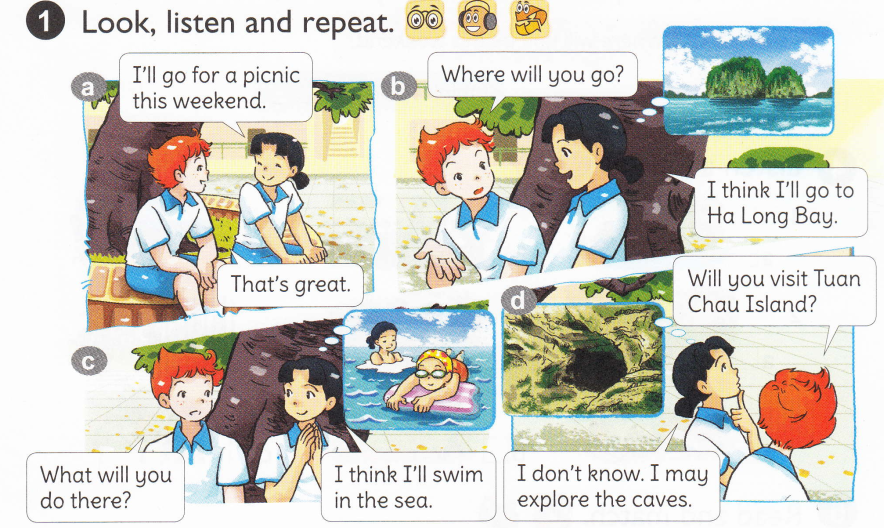 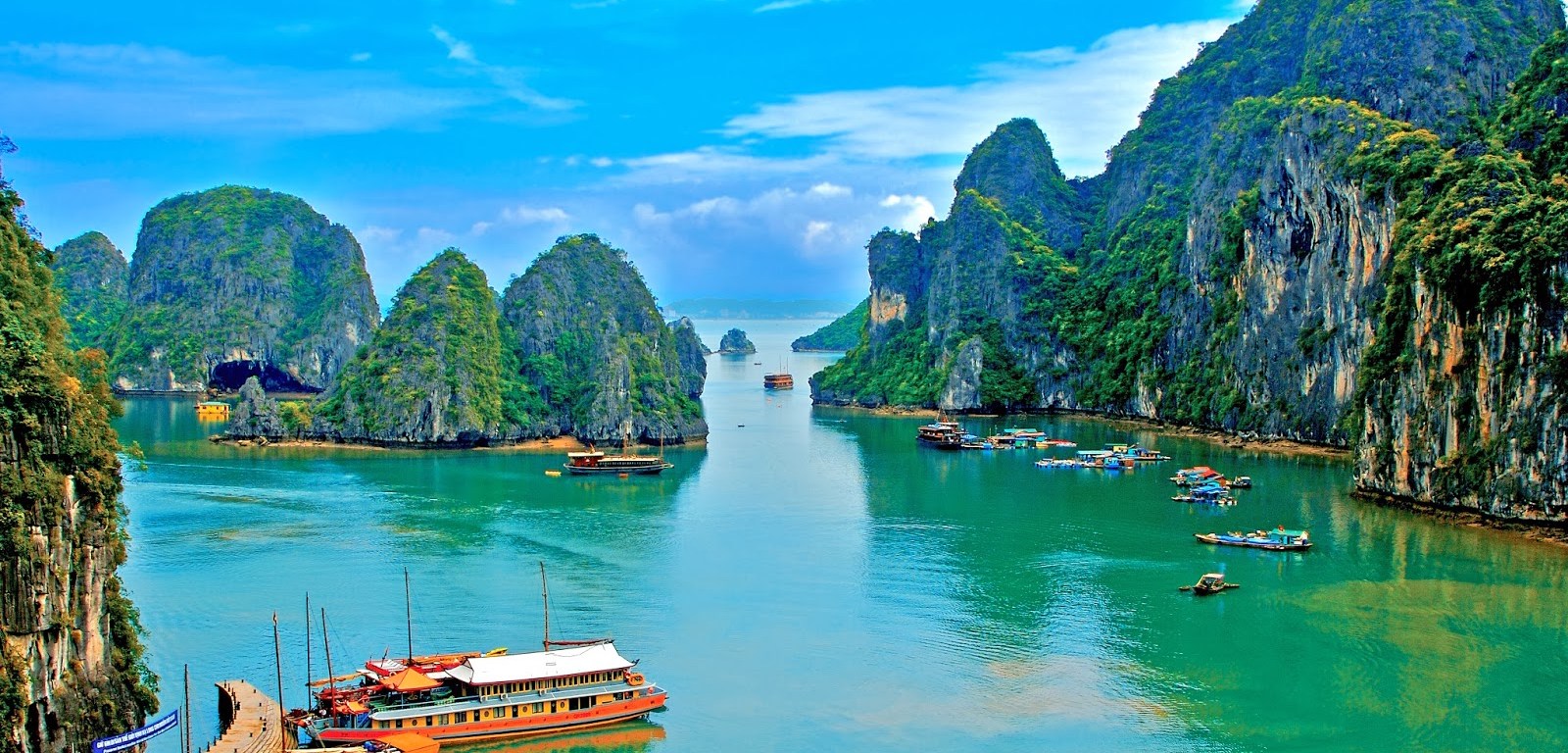 Ha Long Bay
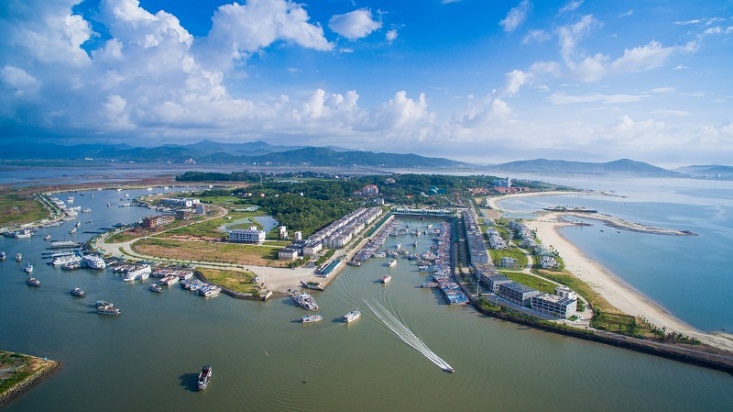 Tuan Chau Island
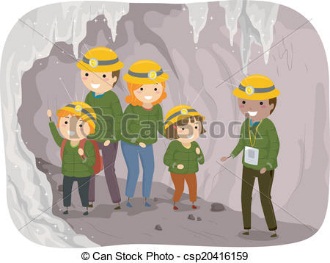 explore the 
caves
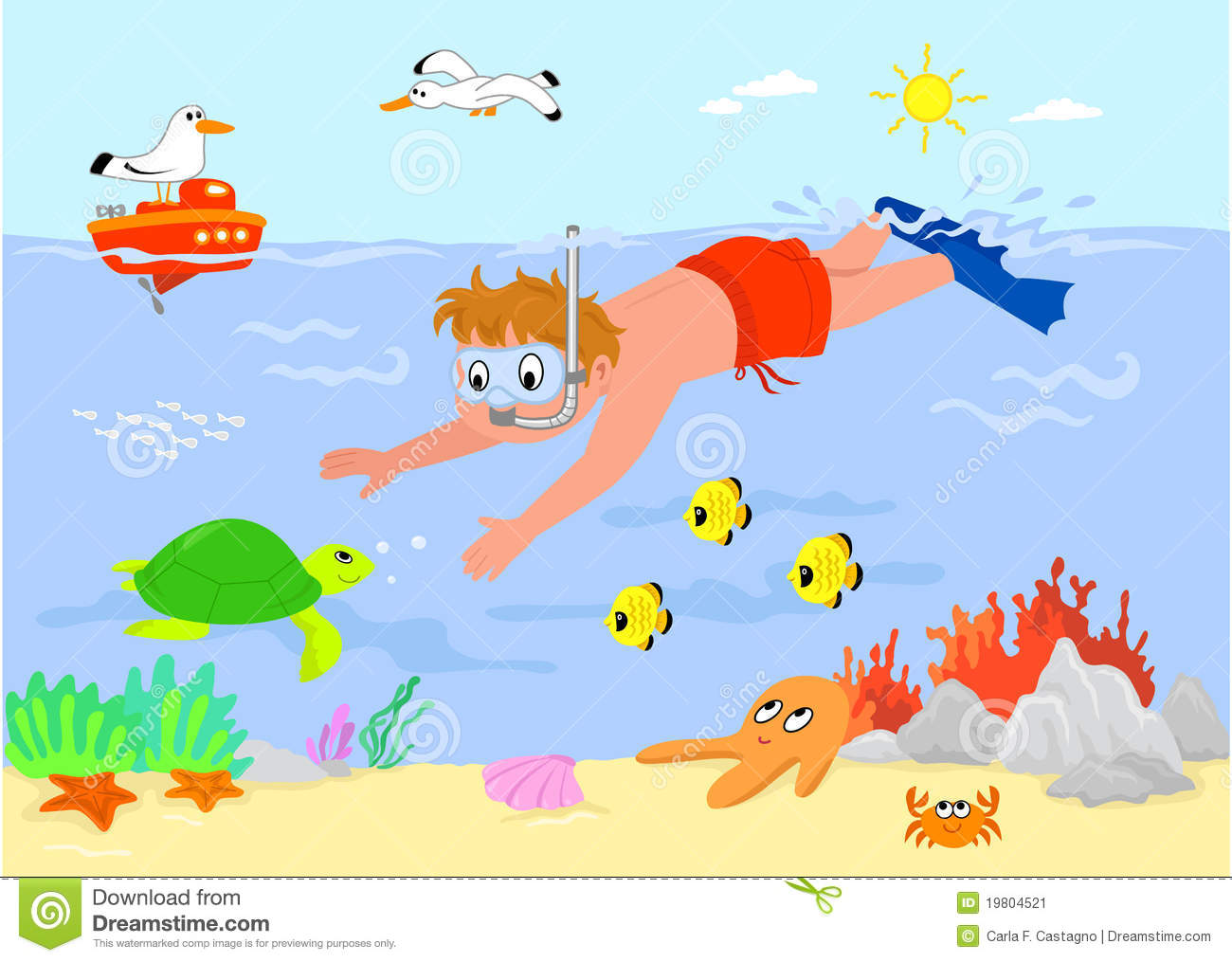 swim in the sea
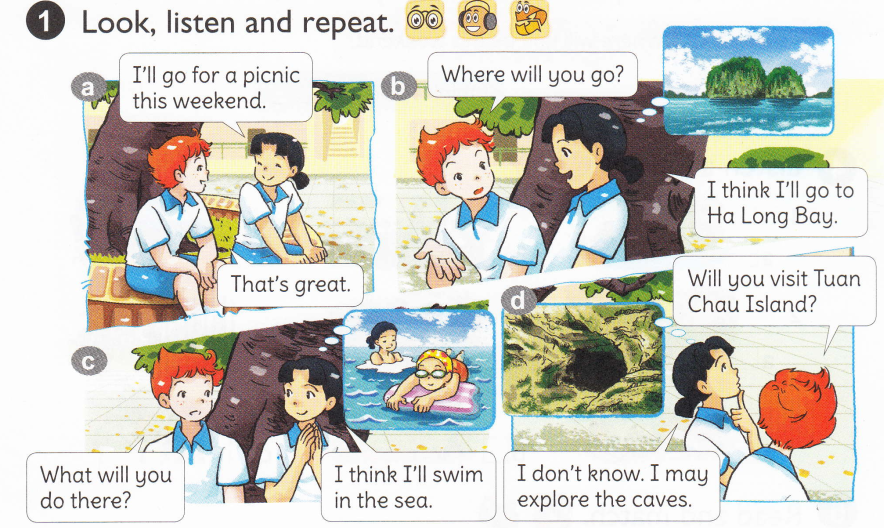 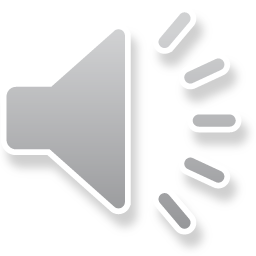 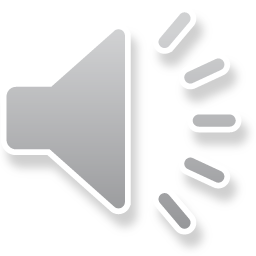 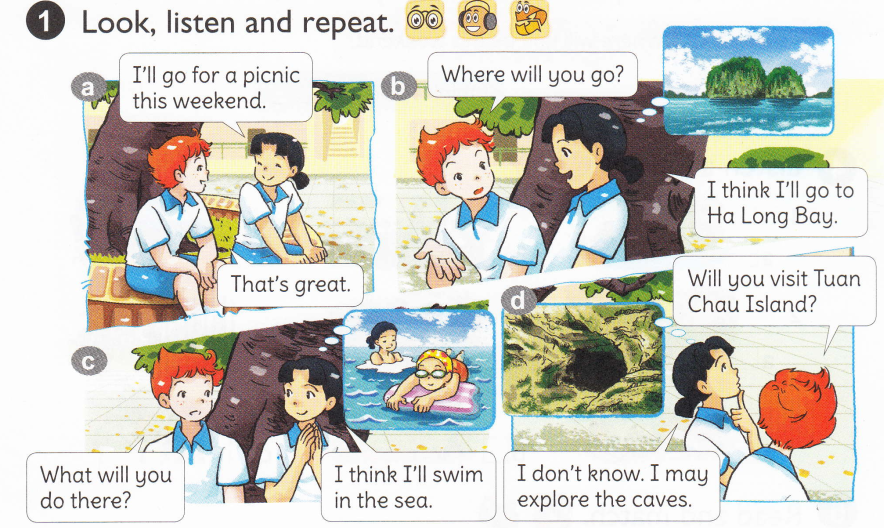 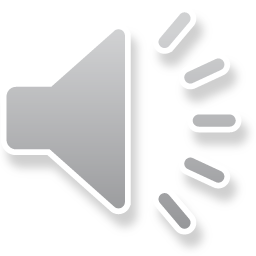 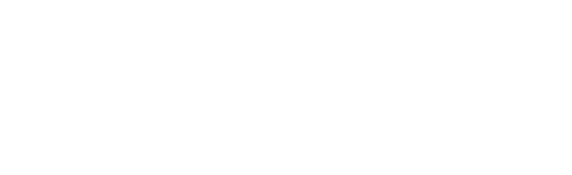 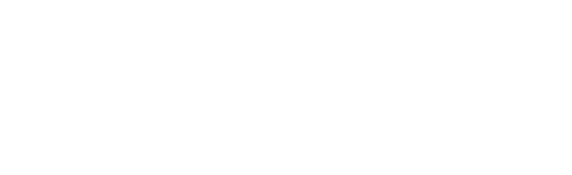 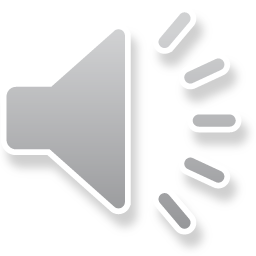 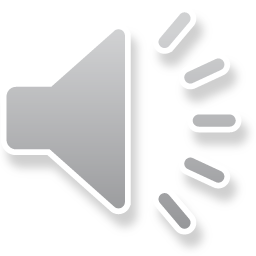 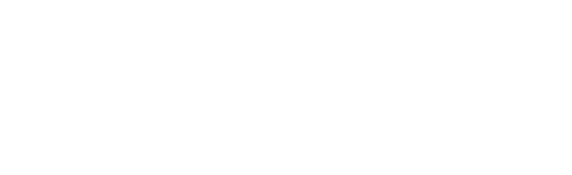 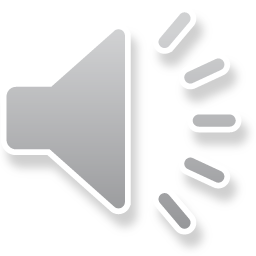 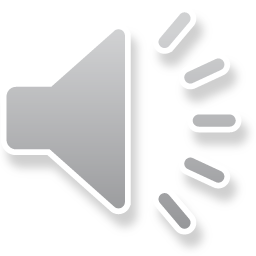 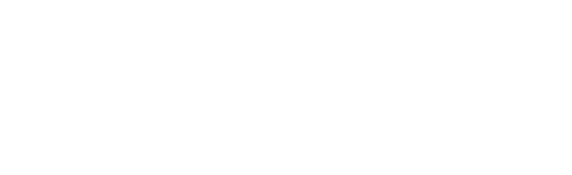 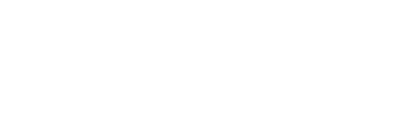 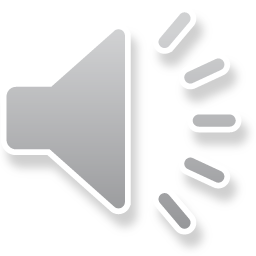 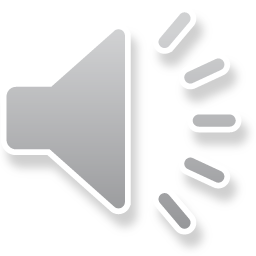 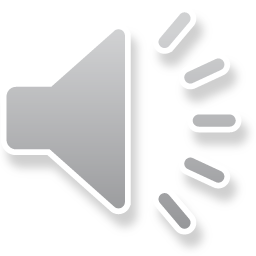 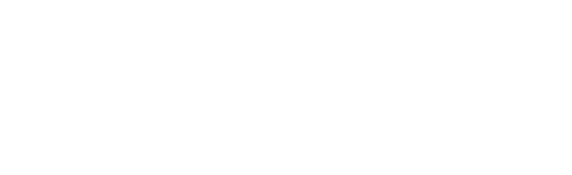 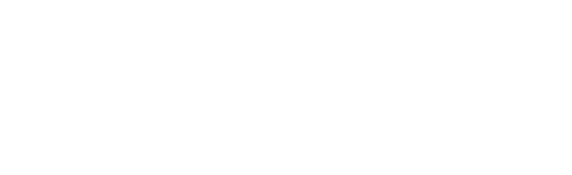 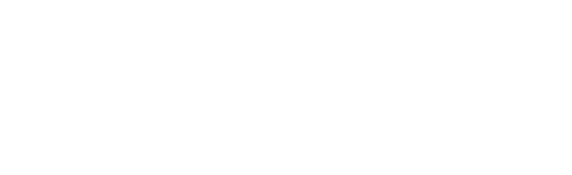 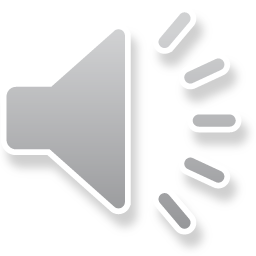 What will you do at Ha Long Bay?
I think I’ll swim in the sea.
 I don’t know. I may explore the caves.
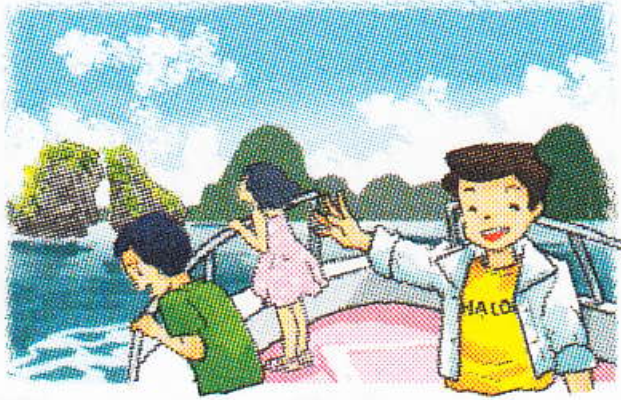 take a boat trip around the islands
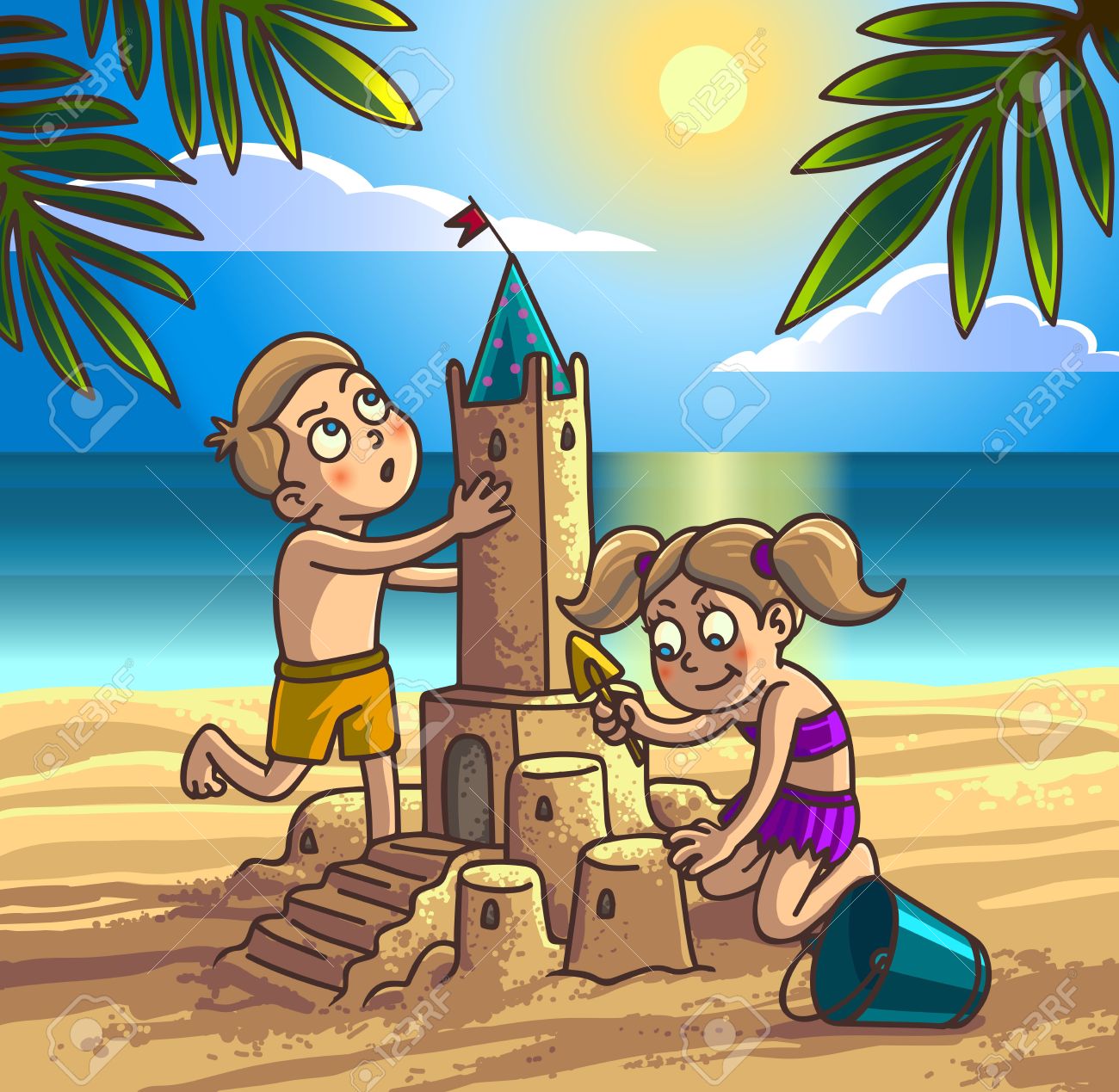 build sandcastles on the beach
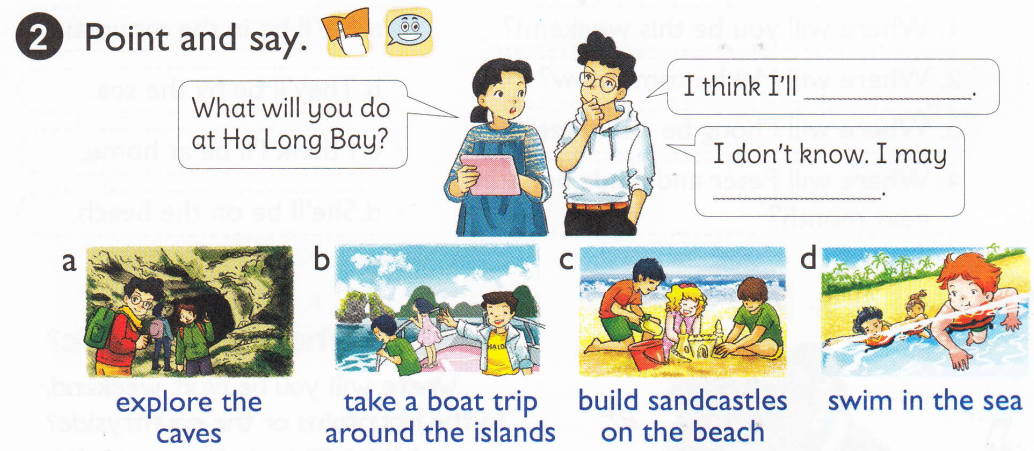 3. Let’s talk:
    
* Where will you be next week?
I think I’ll in the countryside.
    *What will you do?
I don’t know. I may have a picnic.
I think I’ll play with my grandparents.
Monday, October 2th, 2018
UNIT 5: WHERE WILL YOU BE THIS WEEKEND?
Lesson 2: parts 1,2,3 (p.32)
1. Look, listen and repeat:
Swim in the sea
Explore the caves
2. Point and say:
- take a boat trip around the islands
- build sandcastles on the beach
3. Let’s talk:

	*Homework:
- Learn by heart the vocabulary and the sentence patterns.